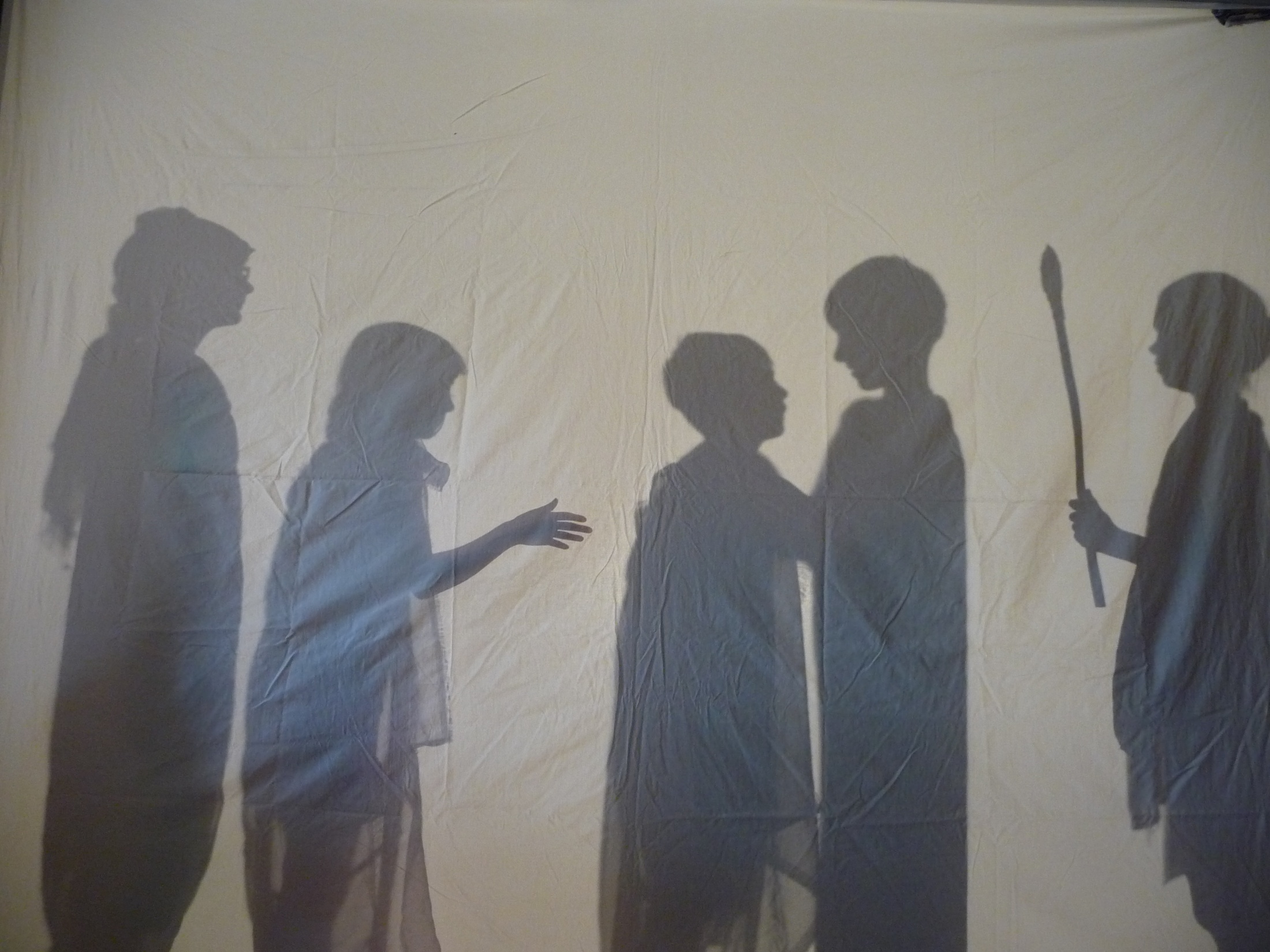 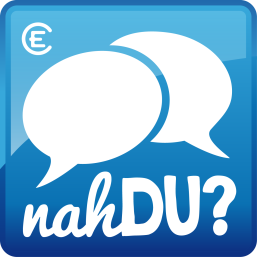 – Zuhören ist dran
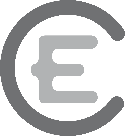 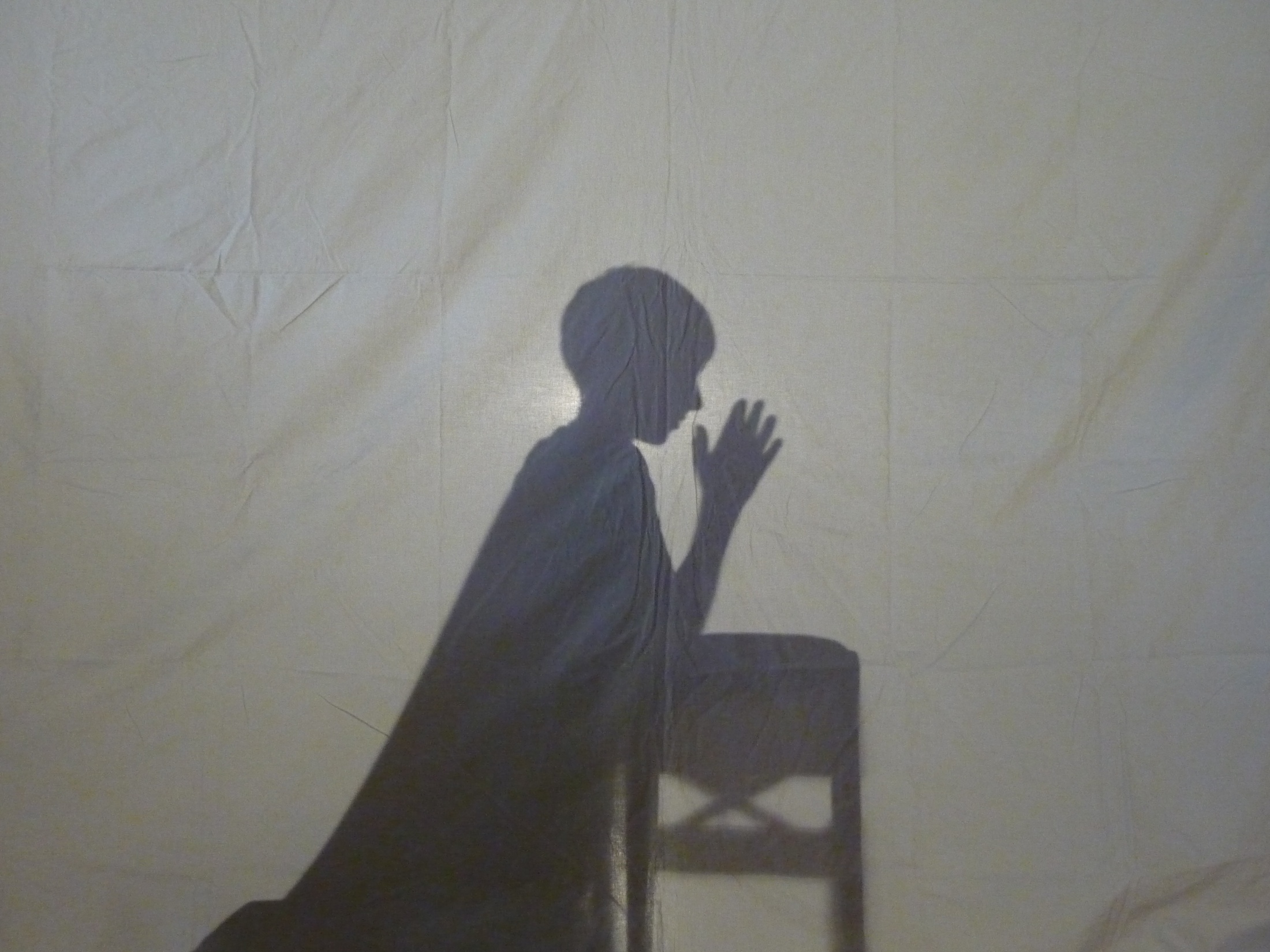 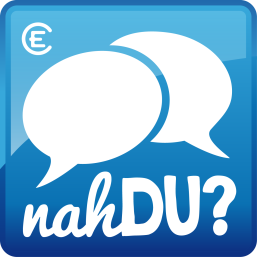 – Beten ist dran
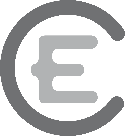 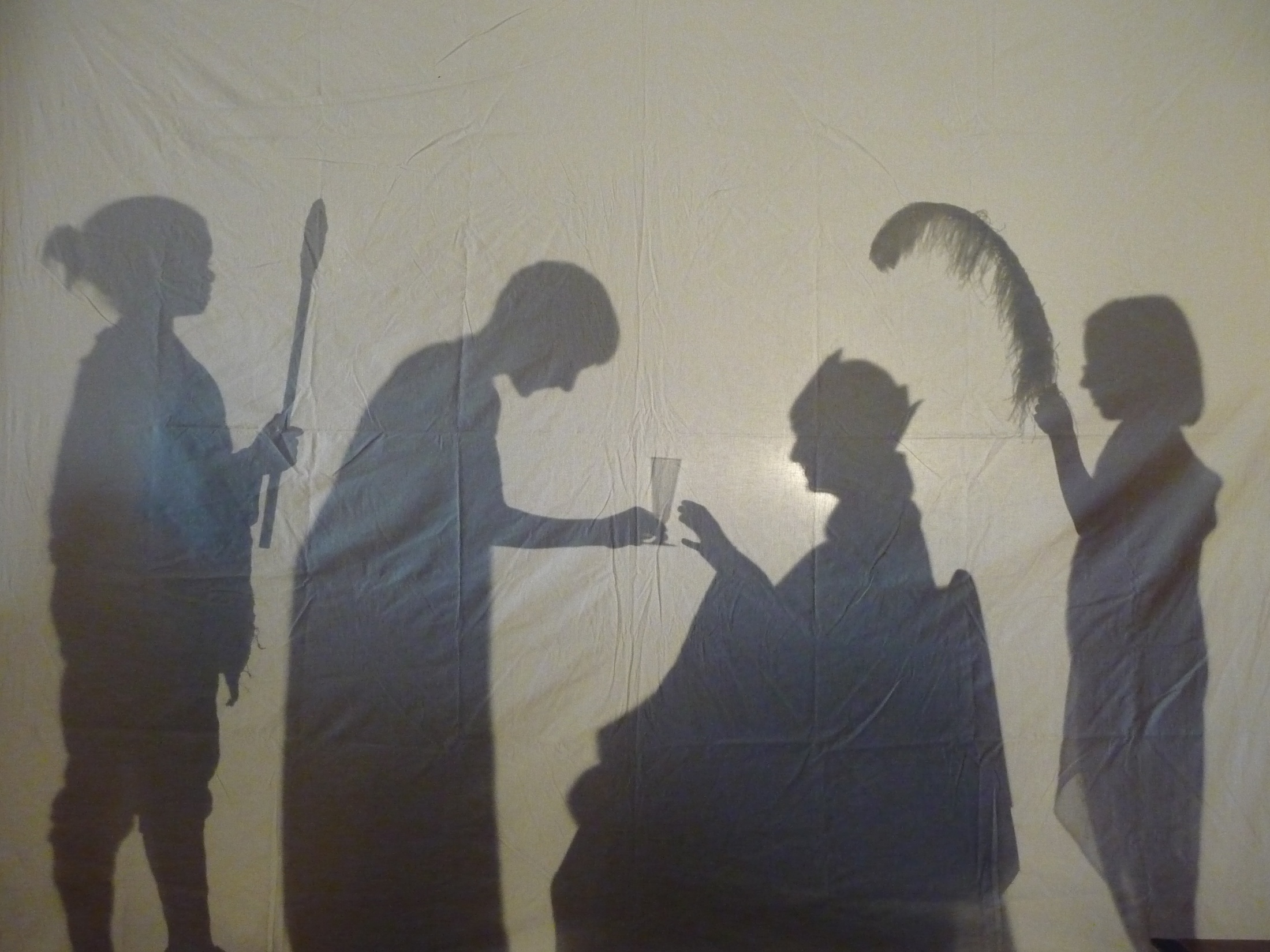 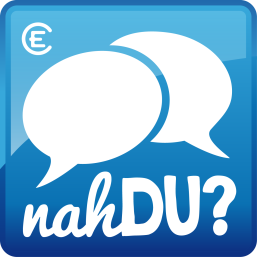 – Vertrauen ist dran
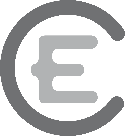 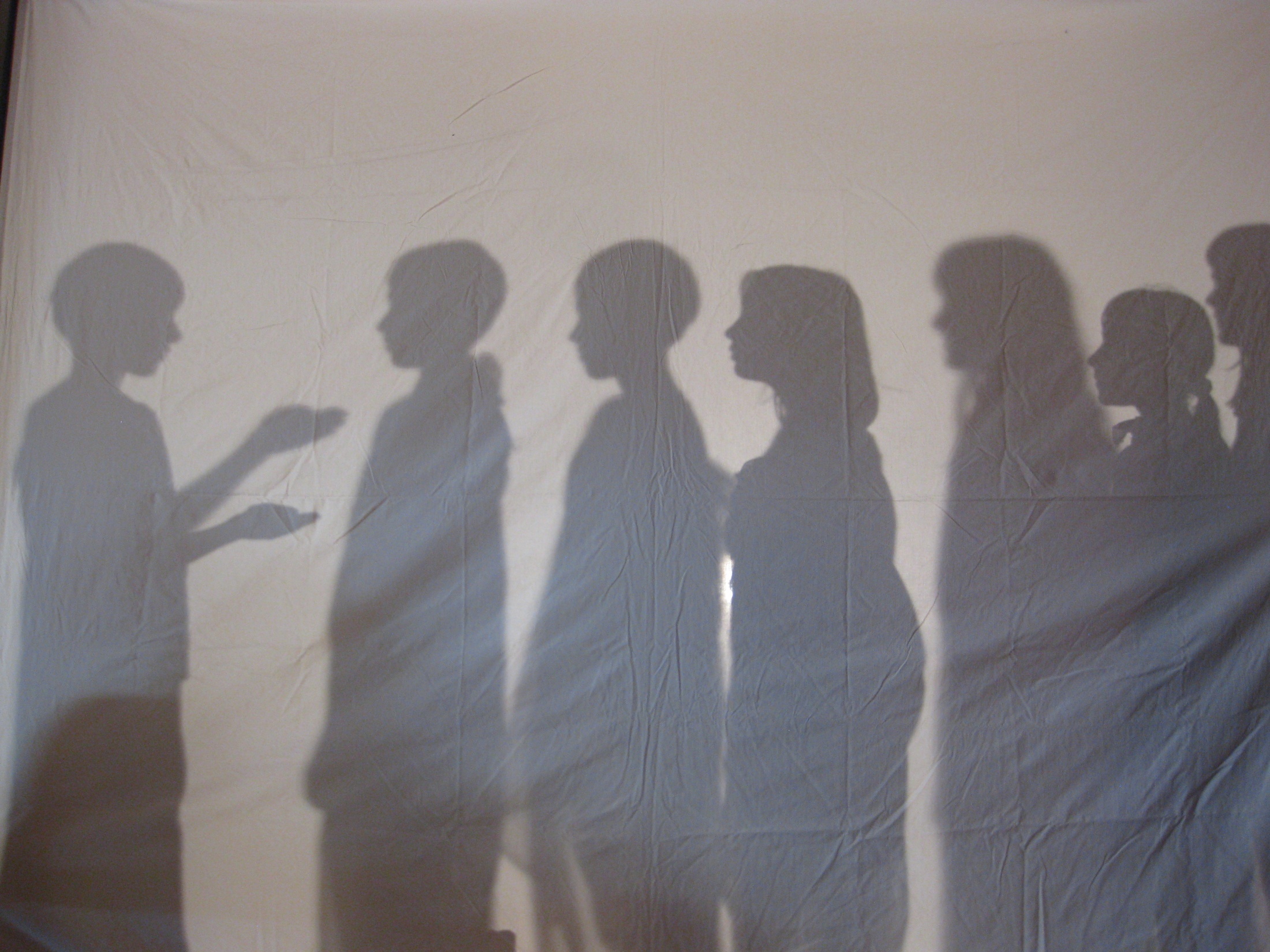 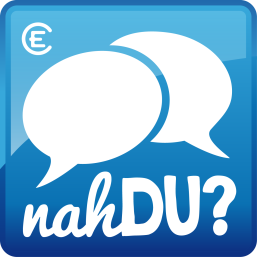 – Ermutigung ist dran
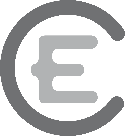 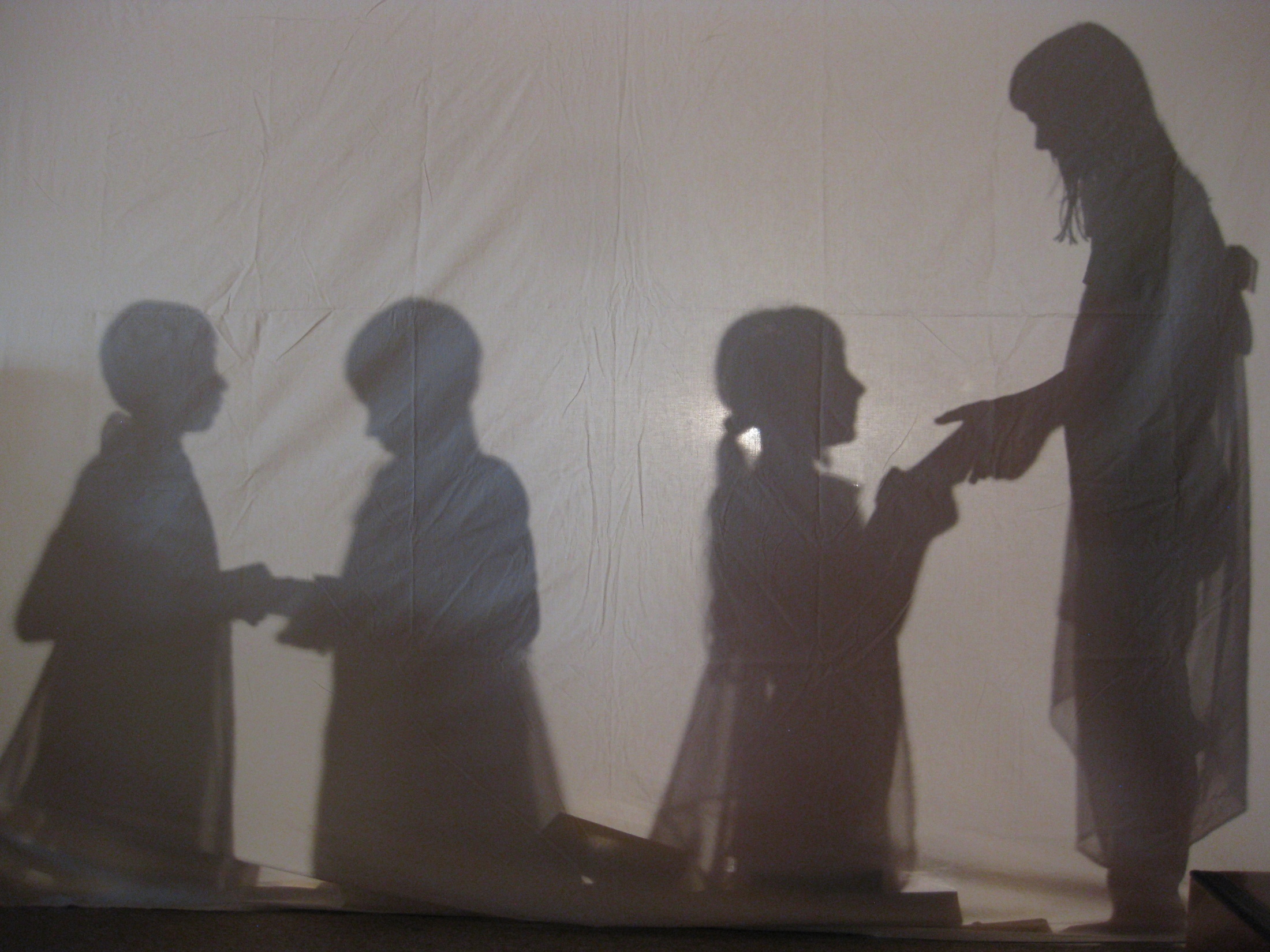 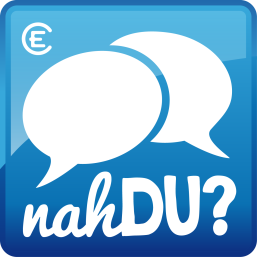 – gemeinsam Anpacken
 ist dran
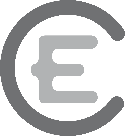 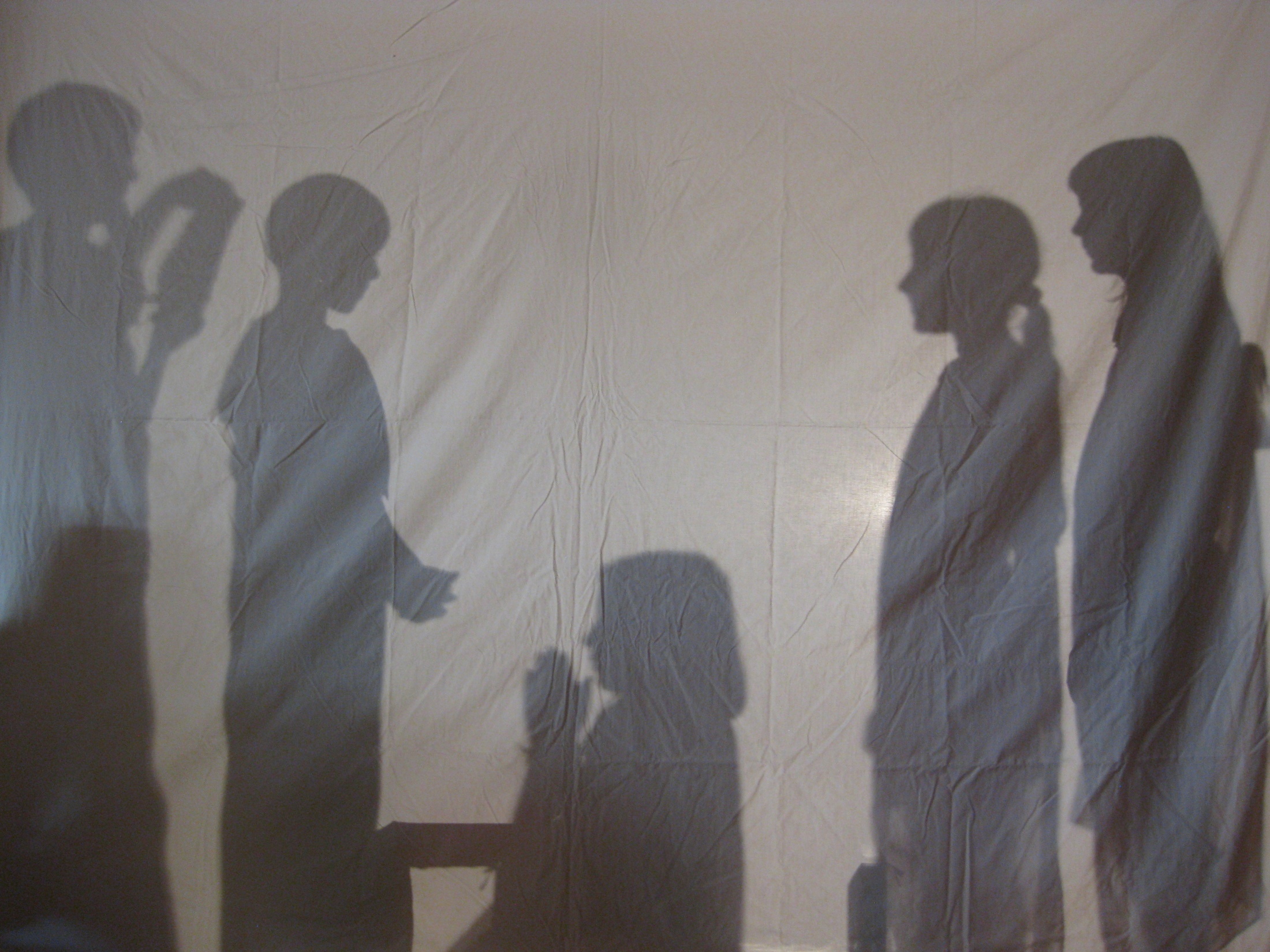 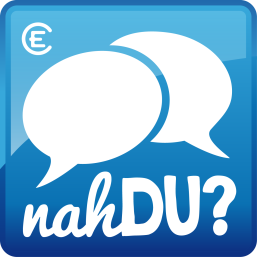 – Konfliktbewältigung
 ist dran
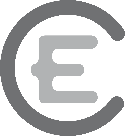 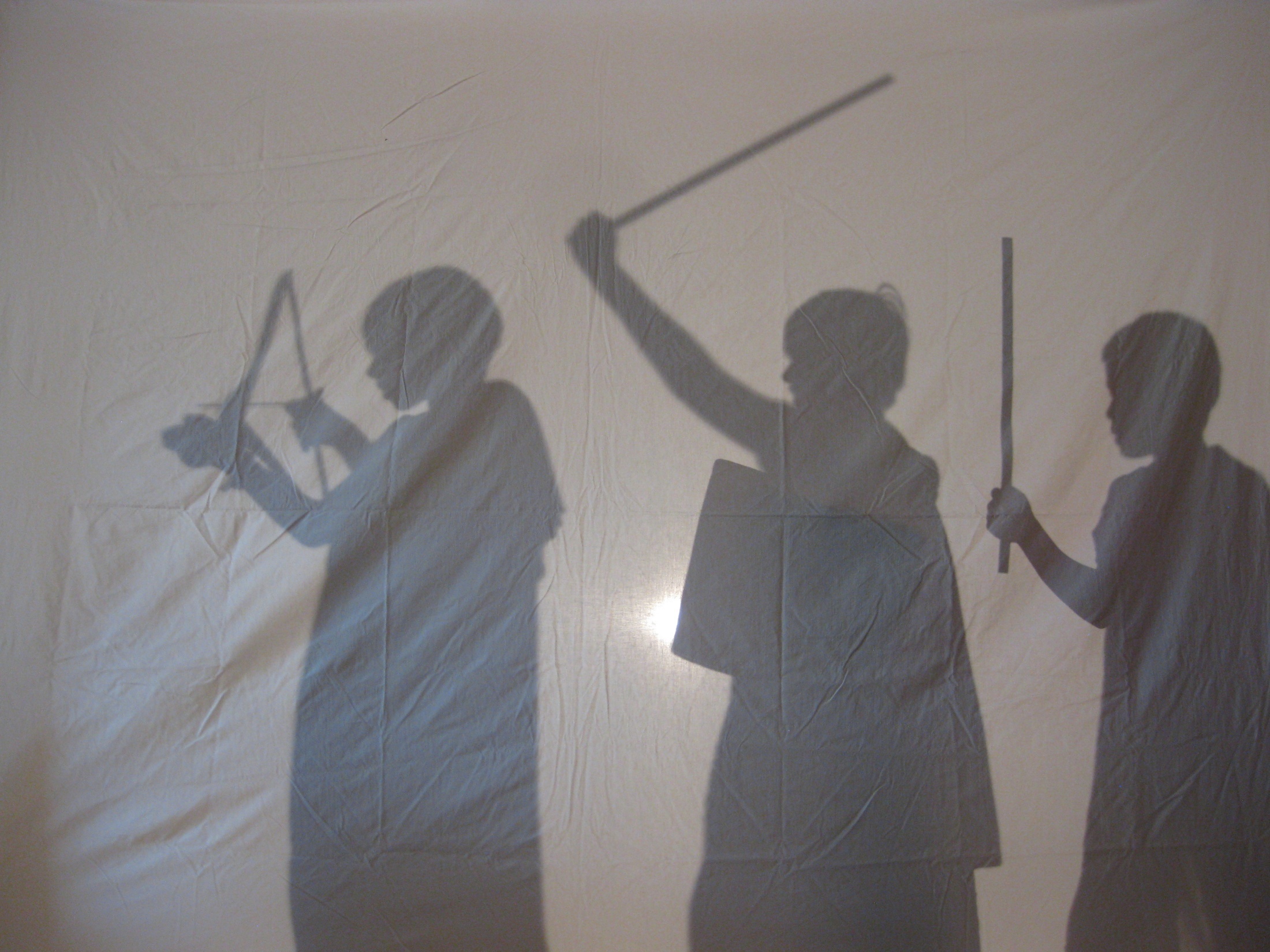 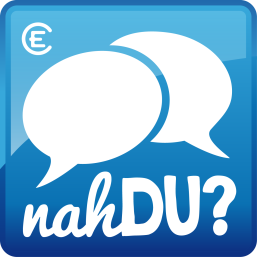 – Mut zur Standhaftigkeit ist dran
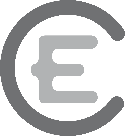